Phänomene der Phonologie
Sommersemester
2020
Frankfurt
Prof. Caroline Féry
8Prosodische Domänen(Silbe)
06.10.20
2
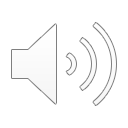 Prosodische Hierarchie
ι 		Intonationsphrase 
		φ		Phonologische Phrase 
		ω		Prosodisches Wort
		F		Fuß   (Betonungseinheit)
		σ		Silbe 
		 		Mora
06.10.20
3
ι 
		
          
                                   	
			      				
                                   /    \                             /    \
    			     
|         |         |        |       |                          |         |	   
     F	   F	   F	  F	F	   	      F	     F
     |       / \        |        |       / \                       / \        |	
 σ σ σ σ σ σ   σ σ    σ σ    σ σ 
     |      |    |      |         |      |    |     |      |        |     |      |
Frau Müller kauft Mohrrüben auf dem Wochenmarkt
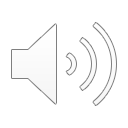 06.10.20
4
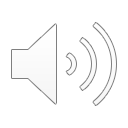 Silbe
Die Silbe ist eine zentrale phonologische Konstituente. Vokale und Konsonanten werden in einer prosodischen Konstituente zusammen gruppiert.
 
- Silbe als Domäne: sie trägt Betonung und Ton
- Silbenbezogene segmentale Phänomene: Aspiration, Glottalverschluss, Auslautverhärtung …
- Phonotaktik: Guter Ansatz [tʁ], [bl] vs. schlechter Ansatz [tm], [nf]
06.10.20
5
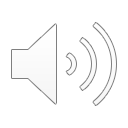 Silbenbezogene Prozesse
Tilgung von Segmenten (Elision, Synkope)

Hinzufügung von Segmenten (Epenthese)

Veränderungen von Segmenten in der Nachbarschaft von anderen Segmenten (Assimilation, Dissimilation)

Umstellung von Segmenten (Metathese)
06.10.20
6
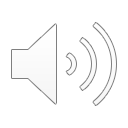 Tilgung (Elision)
Englisch:
bomb, bombing vs. bombarding
breakfas’  Wes’ Point
psychology

Französisch
quat’ pommes  (quatre pommes ‘vier Äpfel’)
06.10.20
7
Epenthese
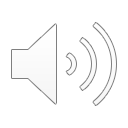 /regn/, /atm/, /segl/ für Regen, Atem, Segel
(vs. regnerisch, kurzatmig, Segler) 
Segmenthinzufügung im Schweizerdeutschen
d: fäändli (Faane ‘Fahne’), männdli (Maa ‘Mann’)
t: chuntsch  ‘kommst’, faltsch  ‘falsch’ 
b: humbel  ‘Hummel’ 
p: vernumpft ‘Vernunft’ 
g: Gspängscht   ‘Gespenst’
06.10.20
8
Epenthese
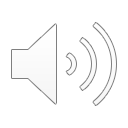 Englische Lehnwörter ins Japanische 
	fight	 	→ 	faito	
	festival	→ 	fesɯtibarɯ	
	sphynx	 → 	sɯfiŋkɯsɯ	

Englische Lehnwörter ins Koreanisch
	gag 		→	kækɨ
	pat		→	phætɨ
	tube		→	thjupɨ
06.10.20
9
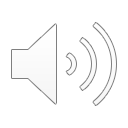 Assimilation
Regressive Assimilation: 
Bank [ŋk]; auch über Morphemgrenzen hinweg: angenehm (ŋg), Unfall (mf), Eisschrank (∫∫)

Progressive Nasalassimilation: 
leben (bm), Regen (gŋ), packen (kŋ), Möwen (vm), liefen (fm)
(Kohler 1977)
06.10.20
10
Dissimilation
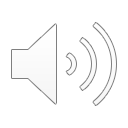 Schweizerdeutsch: Almääri  vs. Französisch: armoire 
Latein: Adj. Suffix -ālis, wie in nāvālis ‘naval’, dissimiliert zu-āris wenn ein anderes /l/ im Wort vorankommt lūnāris ‘vom Mond’, solāris ‘sonnig’. Dissimilation ist ebenfalls blockiert, wenn /r/ zwischen Auslöser und Ziel steht: flōrālis ‘blumig’, *flōrāris.
Kann auch sporadisch sein, wie in der historischen Entwicklung Latein in die romanische Sprachen: Liquid-Dissimilation, z.B. Latein arbor > Spanisch arbol ‘Baum’, peregrīnus > Frz. Pélerin ‘pilgrim’.
06.10.20
11
Metathese
Umstellung von Segmenten: 
Spanische Liquid-Metathese (Penny 2002: 36) : r… l  →  l… r
Latein				Spanisch
mi:ra:kulum		→	milagro	‘Wunder’
per:kulum		→	peligro 	‘Gefahr’
parabola		→	palabra  	‘Wort’
Roland – Orlando 
Krokodil – Cocodril
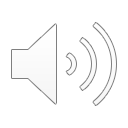 06.10.20
12
Kennen Sie andere Beispiele für Tilgung, Epenthese, Assimilation, Dissimilation und Metathese, vielleicht in anderen Sprachen?

Und kennen Sie silbenbasierte Geheimsprachen, die Kinder manchmal spielen?
06.10.20
13
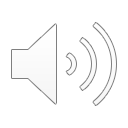 Silbe
Fjjfapüsdfkaspüd






∫                 tr               ʊ                mpf               s
∫                 p               i:                    l                t
                             ʁ 	         e:
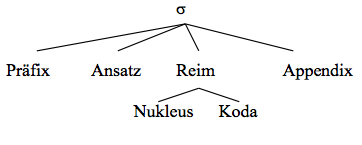 06.10.20
14
Sonoritätshierarchie
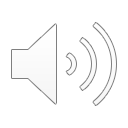 Warum Balg, Helm, Kerl [kεʁl], Amt und kalt  in eine Silbe aber

Segel, Himmel, Keller [kεlʁ], Atem und Mandel in zwei Silben?
06.10.20
15
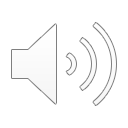 Sonoritätshierarchie
Sievers (1901:182-196), Jespersen (1904), Selkirk (1984):

Zunehmende Sonorität:
Obstruenten    Nasale    Liquide    Gleitlaute    Vokale

Sonoritätsabfolge-Generalisierung
In jeder Silbe ist ein Segment Sonoritätsgipfel; vor und nach diesem Segment kommt eine Segmentabfolge mit progressiv abnehmender Sonorität.
06.10.20
16
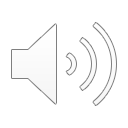 Sonoritätshierarchie
Plosive      Frikative    Nasale  Liquid    Gleit-        Vokale
						   laute
p	b	f	v	m	l		ʁ        	u, ʊ             a 
t	d	s	z	n			j      	i, ɪ        e, ε            
k	g	∫	ʒ 	ŋ 		       		y, ʏ 	  ɔ, o       
pf		ç 				      		            œ,ø	
ts		x 						
t∫
06.10.20
17
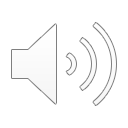 Variationen
Welche Sprachen lassen welche Laute als Silbengipfel zu? 

Französisch, Italienisch, Spanisch, Griechisch: nur Vokale
Deutsch, Englisch : Vokale, Liquide, Nasale
Berber: alle Laute
06.10.20
18
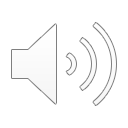 Sonoritätshierarchie
Mögliche und unmögliche Silben mit b, a, l, t (Deutsch)
	a.  balt, labt, blat, talb, alpt 

	b.  *altb, *ltba, *tbal, *ablt, *ltab, *tabl, *abtl, *btla, *tlab, *tlba, *lbat
06.10.20
19
Mögliche und unmögliche Silben mit k, i, n, s (Deutsch)?
06.10.20
20
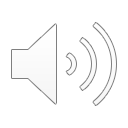 Positionen
Positionen der maximalen deutschen Silbe mit Hilfe von Subskripten xn angegeben.
	∫	t	χ 	ʊ 	m	pf	s
	xo	 x1	x2 	x3	x4	x5	x6
xo:	Präfix (∫, s)
x1, x2:	Ansatz (Konsonant, Gleitlaut)
x3:	Nukleus (Vokal, silbischer Sonorant)
x4:	2. Teil eines langen Vokals oder Diphtongs
 x5:	Koda (Konsonant)
x6:	Appendix (Koronaler Konsonant)
06.10.20
21
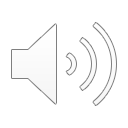 Positionen
x1: Im Ansatz können alle Konsonanten des Deutschen außer [ŋ] erscheinen. 

x1, x2: Was in der Position x2 erscheinen darf, ist abhängig von x1. Besteht der Ansatz aus zwei Konsonanten, sind die folgenden Kombinationen möglich.
06.10.20
22
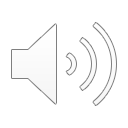 x2	ʁ 	l	n	v	s	
x1						
p	+	+	(+)		(+)	
b	+	+				
f	+	+				
pf	+	+				
t	+				(+)	
d	+					
ts				+		
k	+	+	+	+	(+)	
g	+	+	+			
v	+	(+)
06.10.20
23
Beispiele hierfür sind Teil der Übungen
06.10.20
24
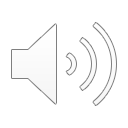 Positionen
xo: Das Präfix erscheint i.a. nur in der initialen Silbe eines Wortes und besteht aus ∫ oder s.

Phonotaktische Beschränkungen im Präfix + Ansatz

	ʁ	l	m	n	v	t	k	pʁ	tʁ	kʁ	kl	
∫	+	+	+	+	+	+		+	+			
s	     (+)					+			+	+
06.10.20
25
Positionen
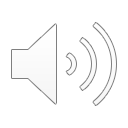 ∫ʁ (schrill),
∫l (schlaff), 
∫m (schmoren), ∫n (schnarchen), 
∫v (schwören), 
∫t (still), ∫pʁ (Sprache),
∫tʁ (Straße)
sl (Slave), sk (Skat), 
skʁ (Srkupel), skl (Sklave)
06.10.20
26
Silbenpositionen
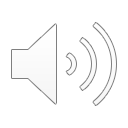 x3 ist der Nukleus 
• Vokal
• Liquid l wie in Himmel  
• vokalisiertes ʁ [ɐ] wie in Kummer 
• Nasal m wie in Atem  oder n wie in treten.
06.10.20
27
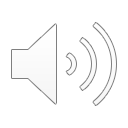 Silbenpositionen
x4 ist von x3 abhängig. Es ist entweder derselbe Vokal wie x3 (und dann machen beide zusammen einen langen, gespannten Vokal aus), oder der zweite Teil eines Diphthongs, oder ein Konsonant - aber nur dann, wenn der Vokal in x3 kurz und ungespannt ist.
06.10.20
28
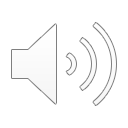 Silbenpositionen
x5 ist ein Kodakonsonant. Die nächste Folie zeigt die phonotaktischen Beschränkungen zwischen x4 und x5, wenn x4 ein Konsonant ist. t und s sind von der Tabelle ausgeschlossen.
06.10.20
29
x5		l	m	n	p	k	ç	f	pf	∫	
x4											
ʁ  		+	+	+	+	+	+	+	+	+	
l			+	+	+	+	+	+		+	
m					(+)				+	+	
n							+	+		+	
ŋ 						+					
s						+
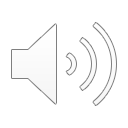 06.10.20
30
ʁl (Kerl), ʁm (Arm), ʁn (Harn), ʁp (herb), ʁk (arg), 
ʁç (durch), ʁf (Nerv), ʁpf (Karpf), ʁ∫(Barsch) 

lm (Alm), ln (Köln), lp (Alp), lk (Balk), lç (Elch), lf (elf), l∫ (falsch)

mp (Vamp), mpf (Rumpf), m∫ (Ramsch), 
nç (Mönch), nf (fünf), n∫ (Mensch), ŋk (Bank)
sk (Kiosk)
06.10.20
31
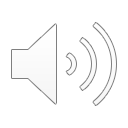 Silbenpositionen
x6 ist ein Appendix, der aus bis zu drei alternierenden Vorkommen von [t] und [s] bestehen kann: 
sie fährt, du fährst, des Herbsts. 
Ein Appendix kann nach jedem Laut oder jeder Lautkombination erscheinen. Appendizes findet man nur in der letzten Silbe eines Wortes.
06.10.20
32
Appendizes
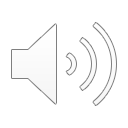 x6	t	s		
x5				
p	+	+	Abt, Raps	
f	+	+	schafft, schaffst	
pf	+	+	hüpft, hüpfst	
t		+	Rats	
s	+		niest	
ts	+		reizt	
k	+	+	nackt, Lachs
ç, x	+		echt/acht
06.10.20
33
x6	t	s		
x5					
ʁ	+	+		
l	+	+		
m	+	+		
n	+	+		
ŋ 	+	+	
ç, x	+
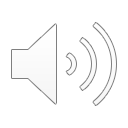 06.10.20
34
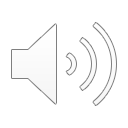 Appendizes
Die Appendizes (die x6 Positionen), sind immer koronal. 
Die meisten Appendizes sind Flektionssuffixe und werden auf der Ebene des Prosodischen Wortes adjungiert. 
Diese Repräsentation entspricht ihrem Status, da sie Wortsuffixe sind.
06.10.20
35
Weitere Beschränkungen
Es ist nicht möglich (oder sehr selten), 
zwei Plosive im Ansatz zu haben (*ktat, *tpat, Ptolemäus) oder 
zwei Nasale (*mnat, *nmat) 
oder 
zwei Frikative, außer möglicherweise sf  (*fsat vs. Sphäre).
06.10.20
36
Spiegelbildliche Verteilung der Obstruenten und Sonoranten
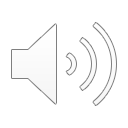 kʁ:	Kram			ʁk:	Mark	
fʁ:	fromm		ʁf:	Morph	
pl:	platt			lp:	Alp	
fl:	Flamme		lf:	elf 
kn:	Knie, Knast		ŋk:	krank, frank
(gn:	Gnade		ŋg:	lang)
06.10.20
37
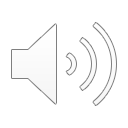 Weitere Beschränkungen
Manche Segmentabfolgen sind von abnehmender Sonorität, aber trotzdem nicht erlaubt, wie z.B. manche Plosive + Nasale im Ansatz 
oder 
koronaler Plosiv plus [l]
	a.   *bn, *dn, *fn, *bm, *km …
	b.   *tl, *dl  
	c.    kn (Knie), gn (Gnade)
Sequenzen von zwei Koronalen sind im Ansatz nicht zugelassen *[koronal] [koronal]
06.10.20
38
Besonderheiten
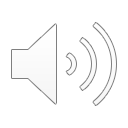 Abfolge von zwei Plosiven oder von einem Nasal und einem Plosiv (außer kn und gn, sowie marginal pn) fast nur in der Koda (Appendix):
Abt, Akt, Hand, Hemd, Kamp (*kt…, *pm…)

Abfolge von zwei Frikativen (außer bei Appendizes) fast nur im Ansatz:
 Sphäre (schwer)
06.10.20
39
Affrikaten
Pfeife   	Karpf		hüpfen
Tschüss	deutsch	deutschen
Ziel		Putz		Katze

(Im Schweizerdeutschen gibt es auch [kx] wie in Käiser, Kärli, Kaländer, klaar, Schräcke, hocke ‘sitzen’, äxakt, käne ‘kennen’, z wäike tue ‘einweichen’, nach Weber 1987)
06.10.20
40
Affrikaten
Mono- oder bisegmentale Analyse
Wurzel (1980): monosegmentale Analyse

• höchstens zwei Position im Ansatz aber:
   zwei, Pfründe
• pf kann nicht als fp im Auslaut vorkommen, pf dagegen wohl: Topf, *Tofp.
(bei ts und t∫ ist das Argument nicht anwendbar wegen Appendizes)
06.10.20
41
Affrikaten
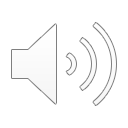 Argument für monosegmentale Analyse (Kloeke 1980):

 zwei [tsvaɪ̯]
Dampf, Karpf 
Kreuz, Kauz, deutsch

Zu viele Segmente für die Silbe, wenn die Affrikate zwei Segmente ausmachen.
06.10.20
42
Silbenstruktur für das Deutsche (Kernsilbe) 

		       Silbe
			/    \
		(Ansatz)   Reim
			         /   \
		      Nukleus  (Koda)
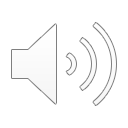 06.10.20
43
Wohlgeformte Silben des Deutschen

a.  Ansatz + Nukleus (C1V, C1VV, C1VV): Kre.ol,  	Al.ko.hol, mu.si.ka.lisch, Ja.nu.ar, Stroh, Hai
b.  Nukleus + Koda (VC1): Aal, Ost, Mu.se.um
c.  Ansatz + Nukleus + Koda (C1VC, C1VVC, C1VCC, usw.): kalt, Müll, Bein, kam, Bal.ken, Prä.si.dent
Nukleus (V): U.hu, E.he, The.a.ter, Ra.di.o 

Fazit: Nur der Nukleus ist obligatorisch
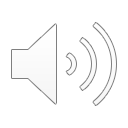 06.10.20
44
Bis nächste Woche!